Update (4/22/2025)
Applied the SVD-CLSST tool for real-time monthly and seasonal tropical Pacific SST forecasts.
Evaluated the forecast skill of SST prediction using the SVD-CLSST tool.	
Redesigned the webpage to enhance the display of U.S. precipitation, 2-m temperature, and SST forecasts.
1
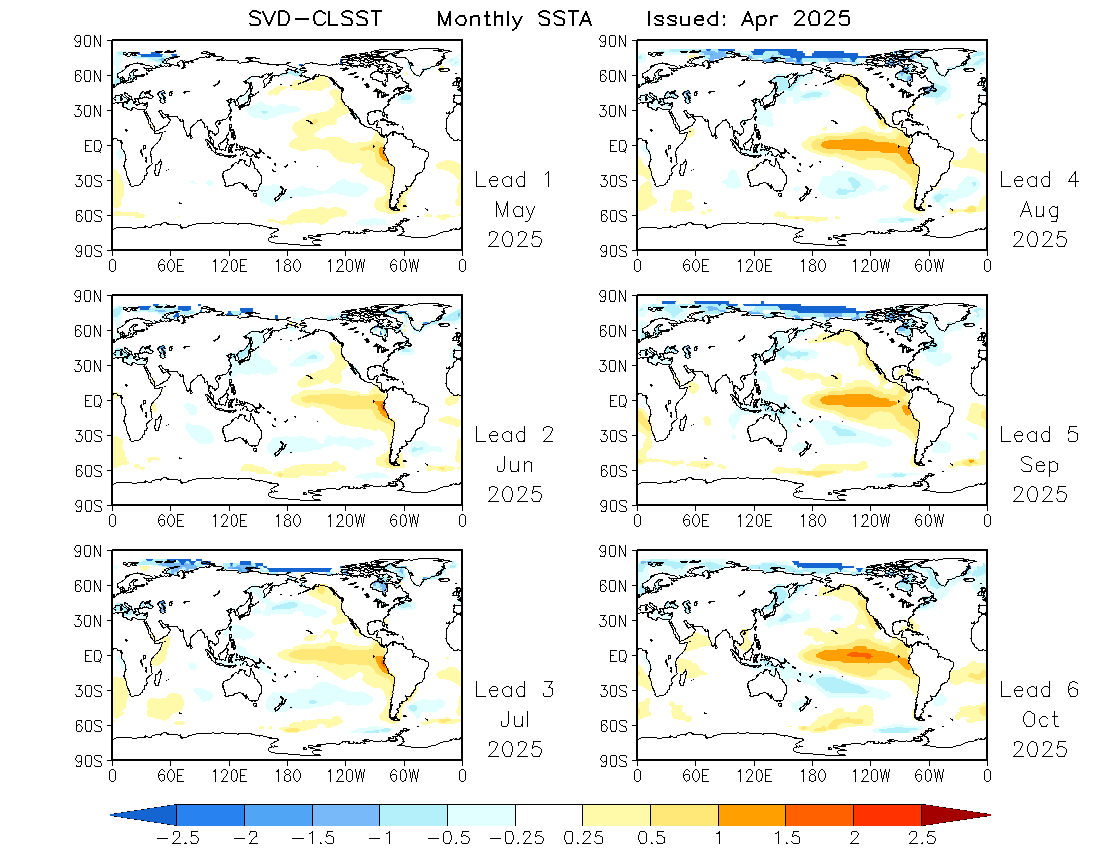 Monthly SST
Forecast
1 – 6 Leads

Predictors: 
IO+Pac+Atl
30oS–30oN
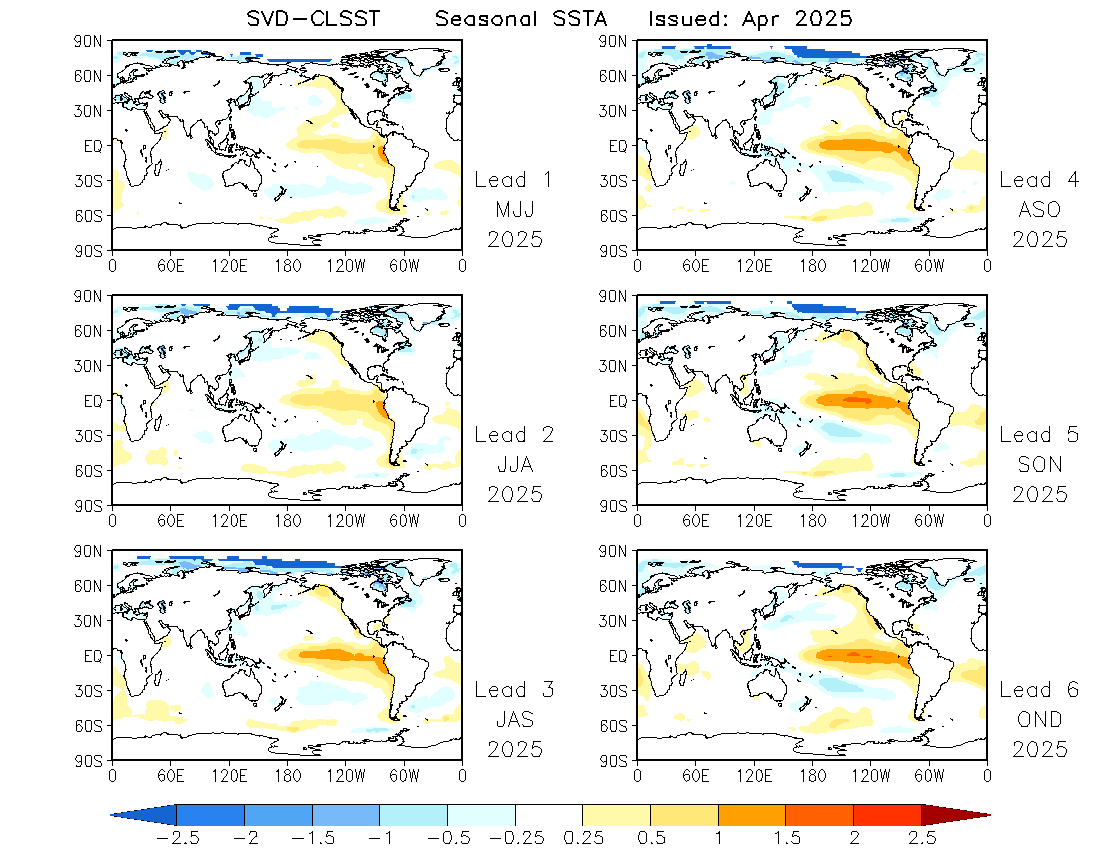 Seasonal SST
Forecast
1 – 6 Leads

Predictors: 
IO+Pac+Atl
30oS–30oN
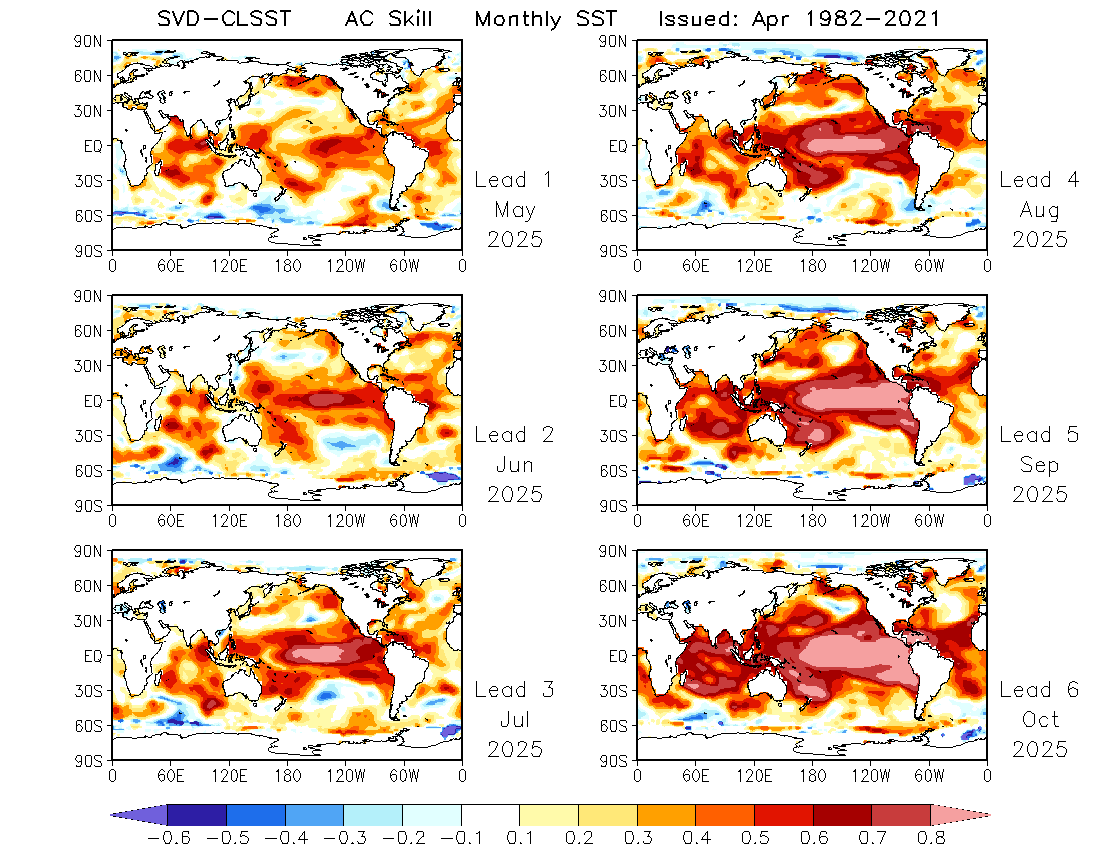 Monthly SST
AC Skill
1 – 6 Leads
Skill increases with lead time:
Due to spring predictability barrier, or SST seasonality?
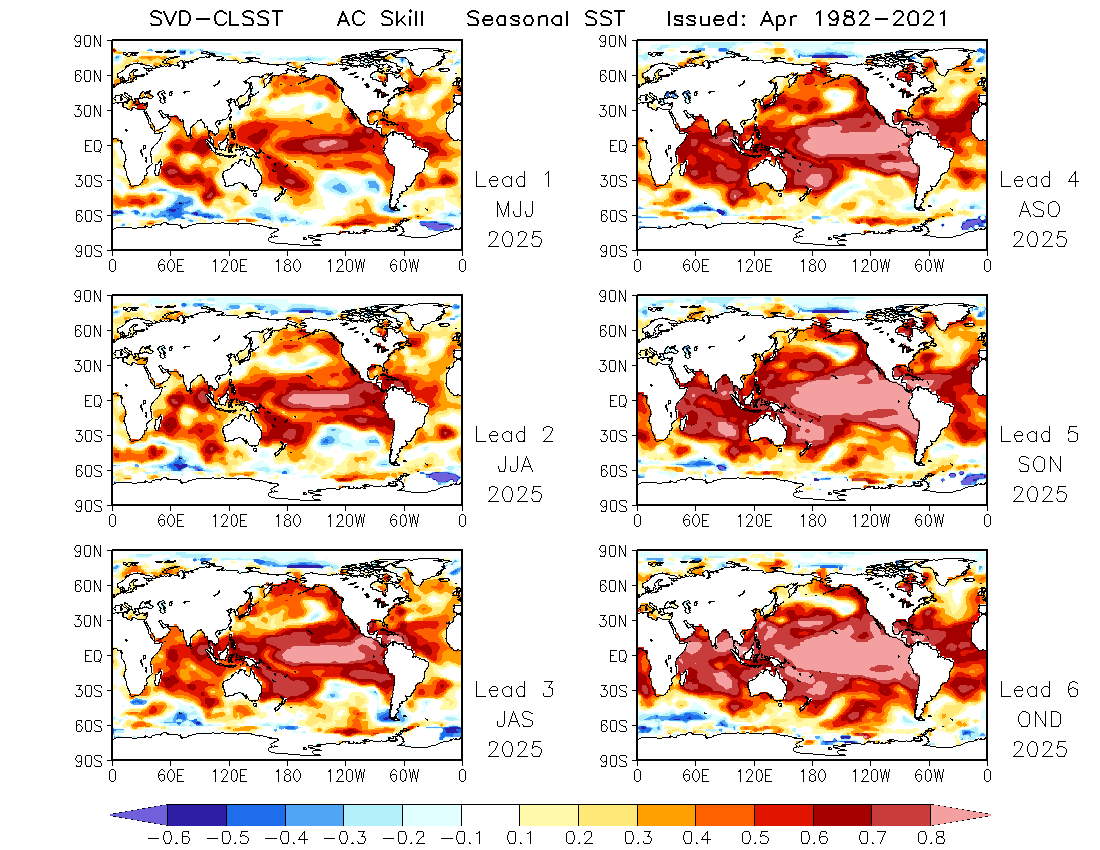 Seasonal SST
AC Skill
1 – 6 Leads
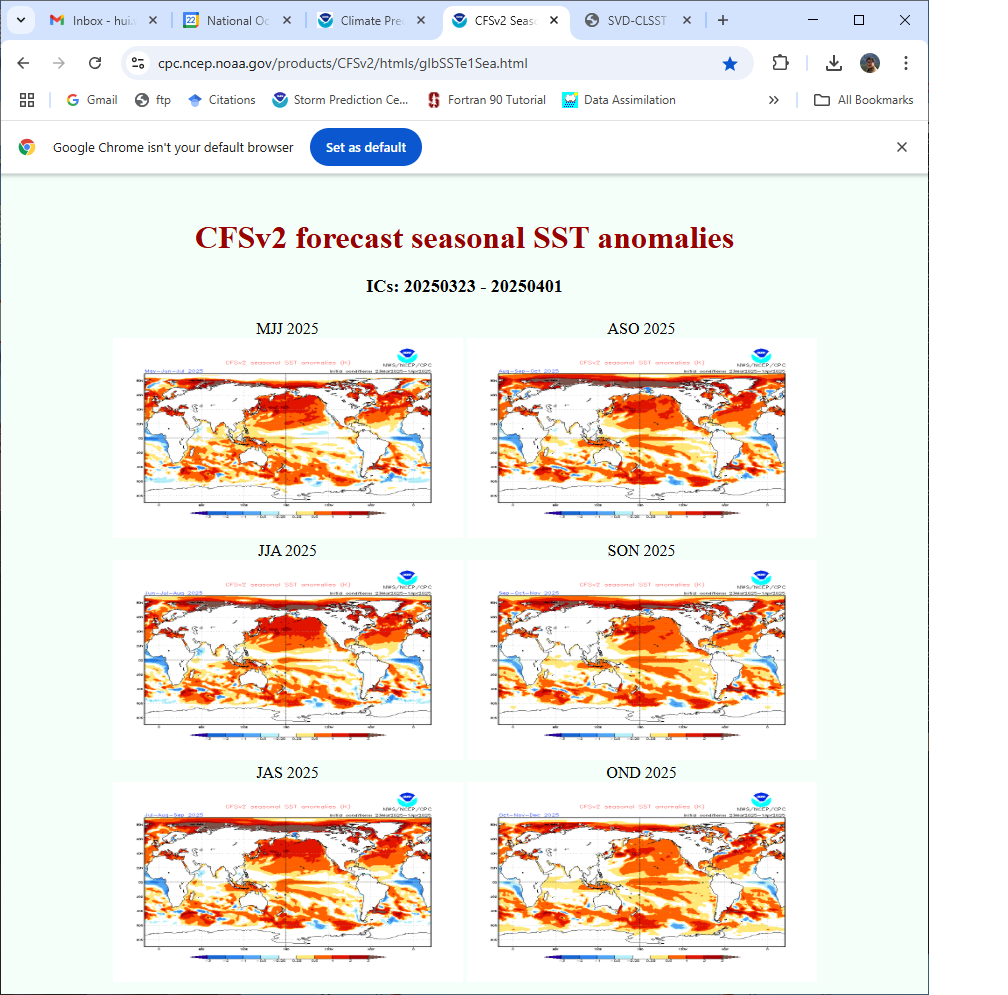 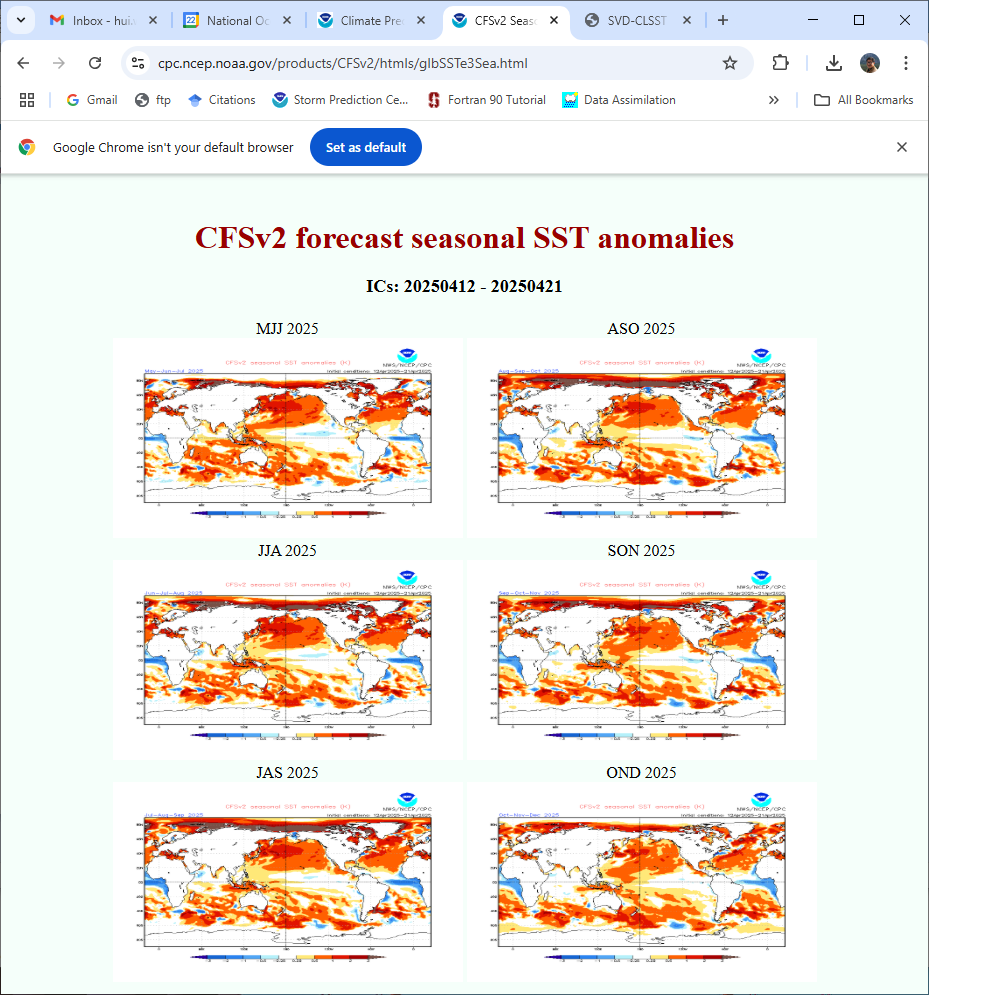 Monthly Nino 3.4 SST Forecasts
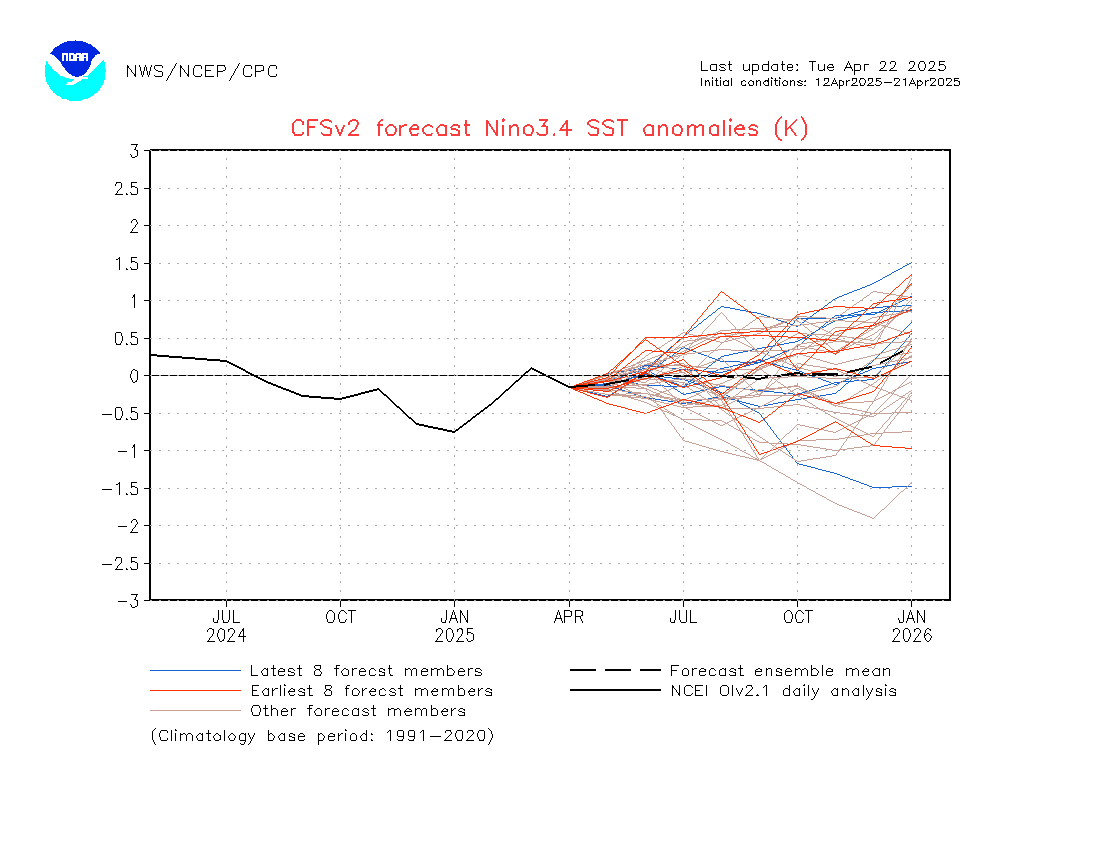 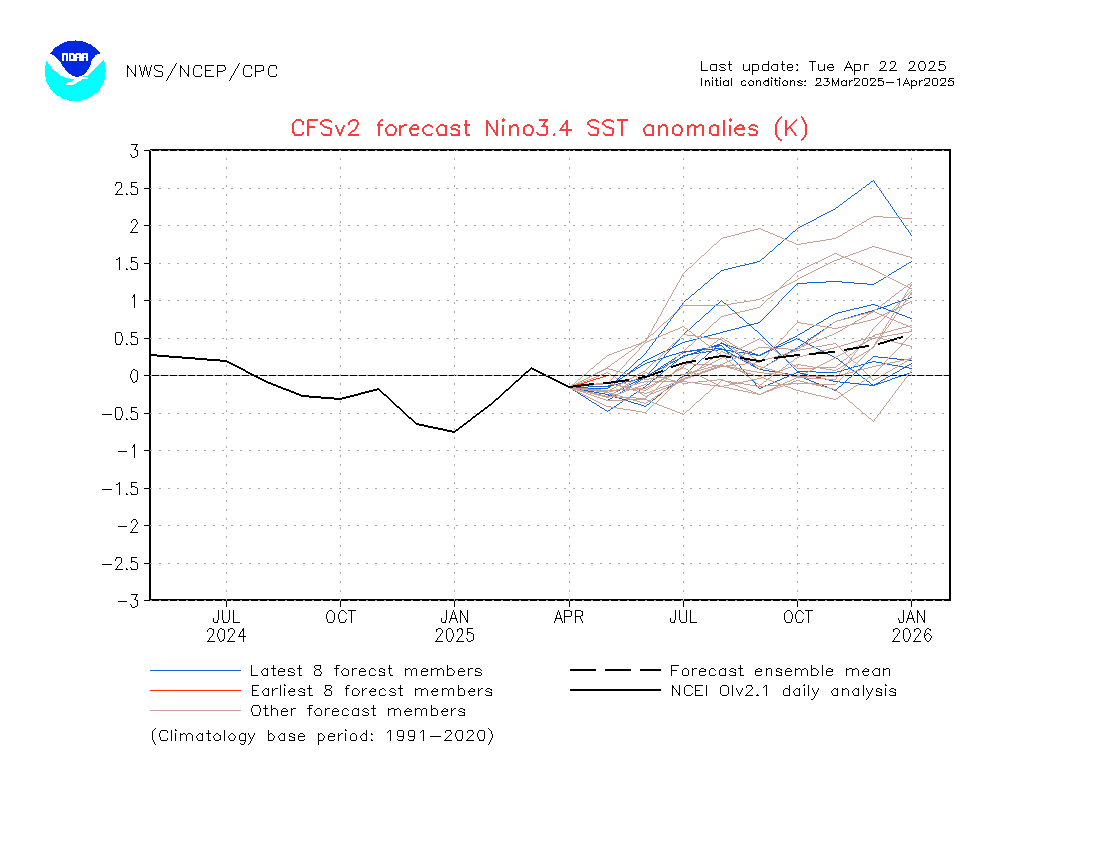 ICs: 23Mar2025 – 1Apr2025
ICs: 12Apr2025 – 21Apr2025
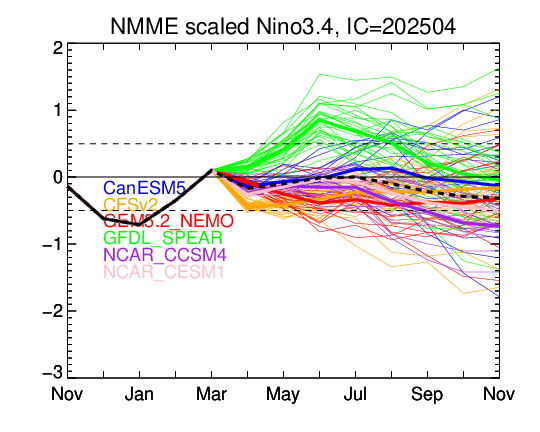 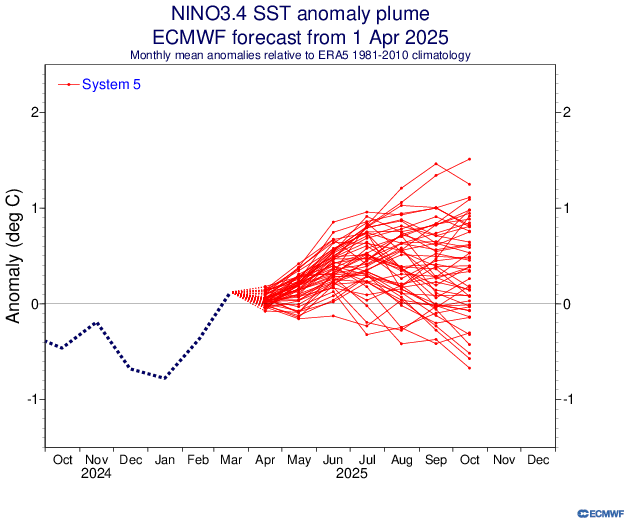 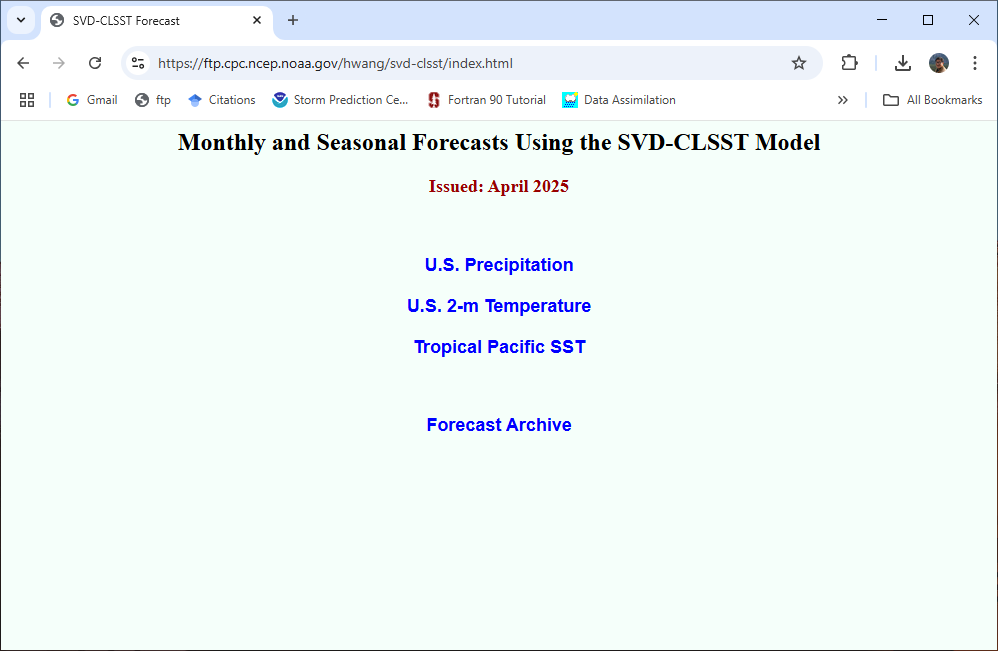 https://ftp.cpc.ncep.noaa.gov/hwang/svd-clsst/index.html
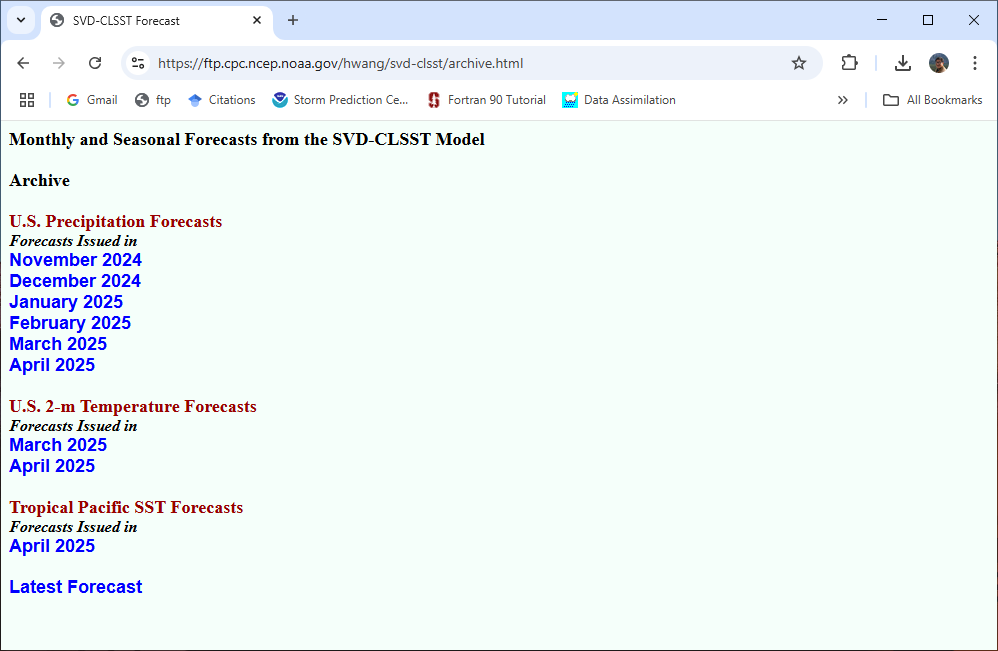 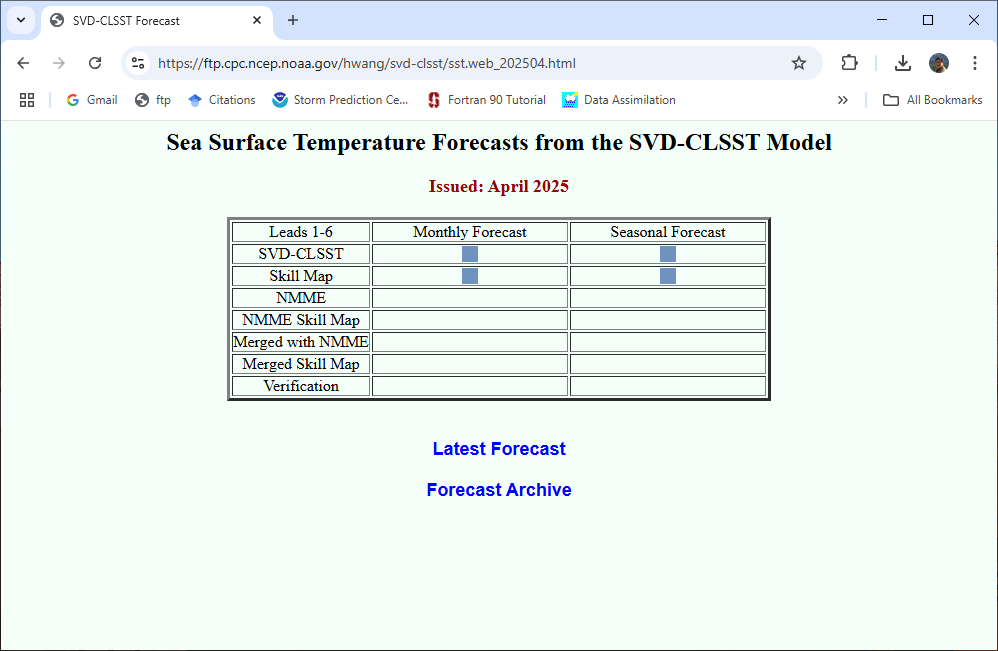 To-do:
Compare forecast skill between the SVD-CLSST tool and CCA/CA tools.
Generate the Nino 3.4 SST forecast plume to visualize SVD-CLSST model predictions for the tropical Pacific.